POEM-ANIMALS
POET-WALT WHITMAN
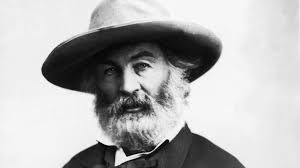 ABOUT THE POET
(1819-1892)
Walt Whitman is a major figure in American poetry.
	He was a nonconformist man in all respects,     including his social life.
	As a matter of fact, in an age when all poetry was rhymed &  metrical, Whiteman made a break with tradition &  wrote a revolutionary new kind of poetry in free  verse.
ABOUT THE POEM
In this poem, the poet expresses his feelings about animals . The poet, being an animal-lover , compares his life at home with  animal & that with a human. He finds human to be more  complicated & false, as against animals, which are according  to him placid & self-contained. Animals do not dissatisfy their  condition, nor do they have mania of owning things compared  to the humans. No animal is unhappy over his mis-condition. The writer, in the ends, gives a sarcastic reference symbolically  trying to say that animals remind him of his childhood things. The  poet wonders these memories of childhood as token which he  feels to have fallen by him long ago.
What would we get to learn  from this poem ?
We would learn about :-
A revolutionary new kind of poetry in free verse.
The intimate feelings of animals towards human
& that of a human towards the same.
	The feeling of self-sufficiency that animals have  for themselves.
	Never to be unhappy over mis-condition from  animals.
Various literary devices & poetical words .
READING THE   POEM
I think I could turn & live with animals, they are 			so placid & self-contain’d,  
I stand & look at them long & long .
Meaning - The poet expresses his feelings that he is thinking about  his decision to live with animals because they are docile & suffice . He  says that he can see animals very long or may live with them  compared to humans for a longer time .
Poetical idea - The whole stanza has enjambment [ literary device ]  used into it . The writer uses unrhymed words to explain his feeling  better . He has also tried to use abbreviations to reduce the scribe  Labor .
They do not sweat & whine about their condition,
They do not lie awake in the dark & weep for their sins,
They do not make me sick discussing their duty to God,
Not one is dissatisfied , not one is demented with 
			     the mania of owning things,
Not one kneels to another , nor to his kind that
lived thousand years ago ,
Not one is respectable & unhappy over the whole earth.
Meaning – The poet tries to express his feelings about animals that they never  condemn their condition , never do they weep for their sins lying awake in the dark . They also do not disrupt the writer talking about God . No one is dissatisfied, nor have the mania of owning things . No animal ,according to writer, kneels to  another . Also , they never kneel to their ancestor or God. No animal is  respectable & unhappy over the whole earth.
Poetical idea - The whole stanza has enjambment { literary device } used in it . The  poet tries to compare the behavior of animal with that of human. He deliberately  tries to enhance the behavior of animal to be better than that a human has . The  poem has simile { literary device } used in the whole . The poet says that the  behavior of human has no satisfaction & self – respect .The human even kneels to  another.
So they show their relations to me and I accept them,They bring me tokens of myself , they evince
them plainly in their possession .
I wonder where they get these tokens ,
did I pass that way huge times ago & negligibly drop them ?

Meaning – The poet says symbolically that animals remind him of  his childhood things or morals. They also show them with great  affection & no arrogance . The poet wonders where did they  come to know about it ? He feels that he has passed their long time  ago & accidentally fall them as tokens . This is the sarcastic  reference in the end of poem.
Poetical Idea – The writer uses various symbolical words &  literary devices like enjambment in the stanza . The writer also  gives a sarcastic reference in the end of poem .